资产卡片列表打印教程
http://10.1.100.64/zcgl/
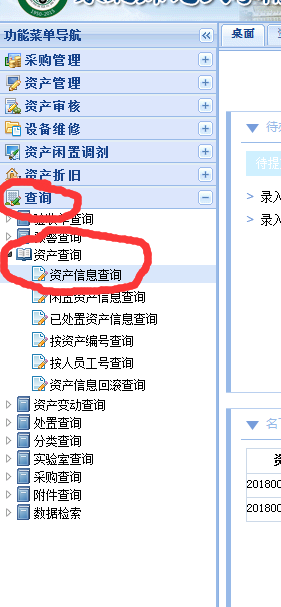 第一步
进入系统后选择左侧菜单栏中资产信息查询。
第二步
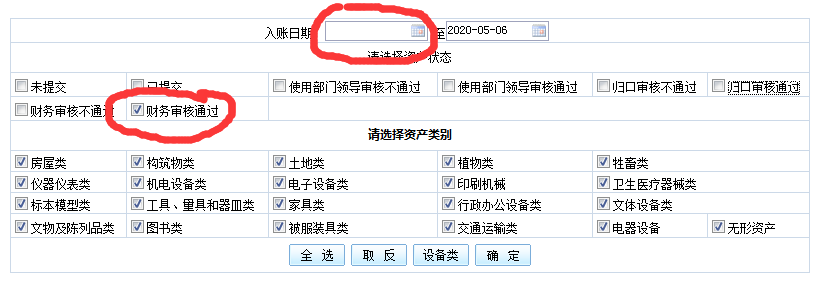 进入页面后将入账日期的起始日期清空，下列只勾选财务审核通过项，点击确定。
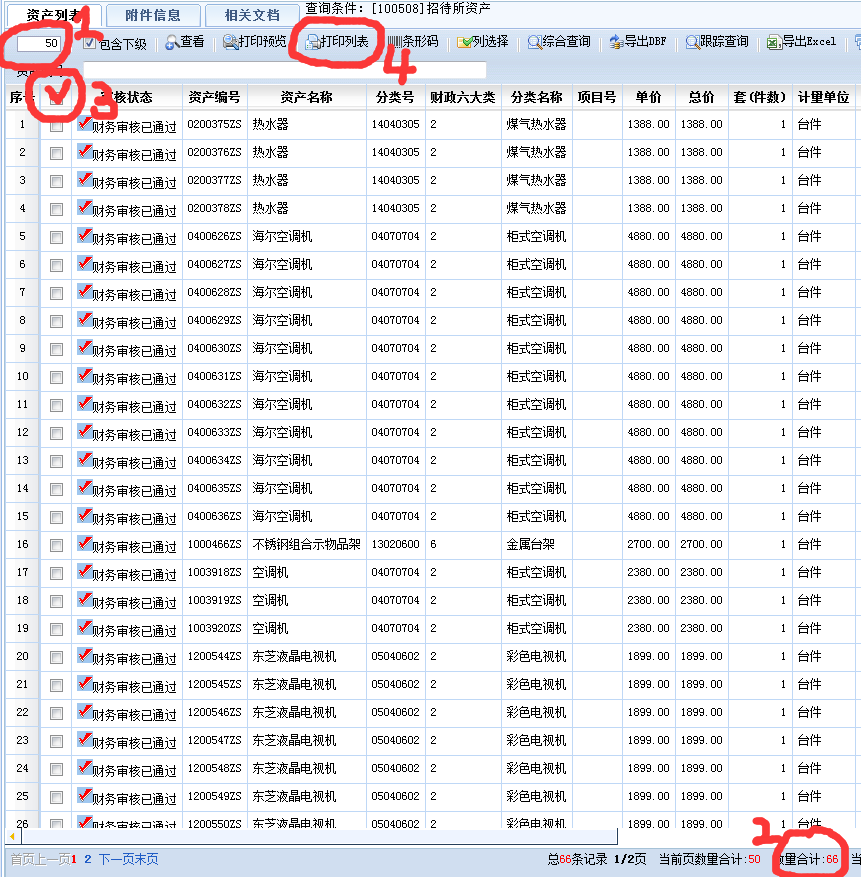 第三步
进入页面后将1处改为2处数量合计数一致，设置后所有明细将在同一页面显示。勾选3处，一键全选此页面所有数据，最后点击4处打印列表，将所在部门资产明打印出来。